Playbook tool: 
Cause, problem, impact template
November 2023
‹#›
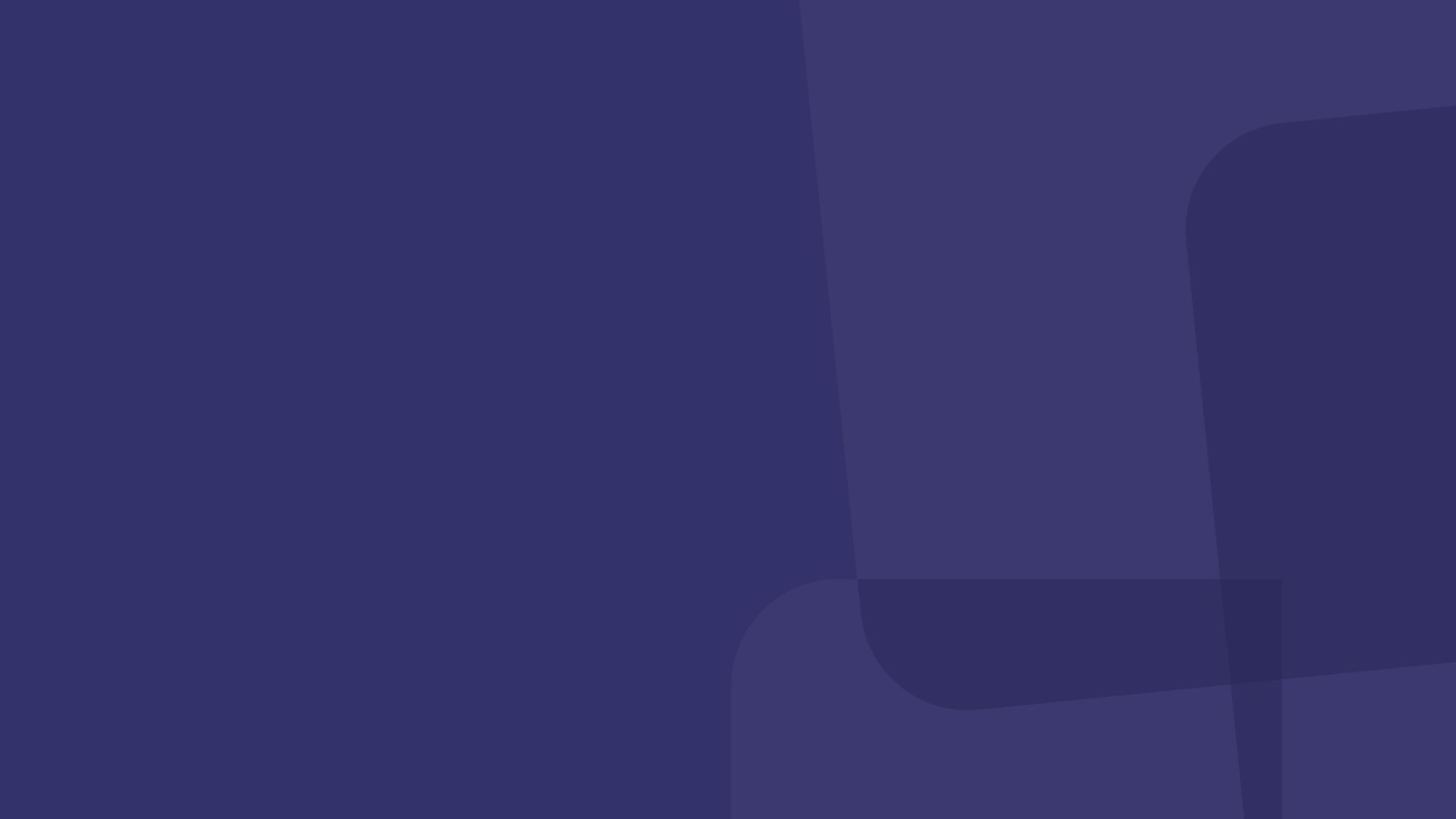 ‹#›
How to use
work from left to right, start by filling in the root cause
add the problems which are the result of the cause, followed by the impact
add/ subtract problem and impact boxes as needed. The structure shown here is an example
Note: Get those who are knowledgeable in the problem area and also those with broad knowledge across the organisation to participate in filling out the template so multiple perspectives are feed in.
Cause, problem, impact
Visualising the relationships between problem, cause and impact
‹#›